HOSPITAL COMMITTEES:
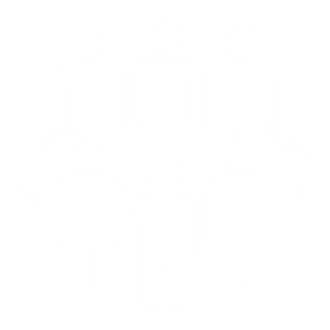 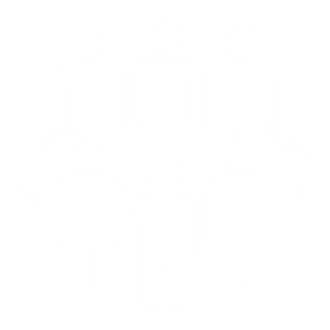 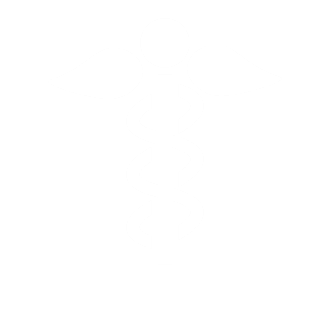 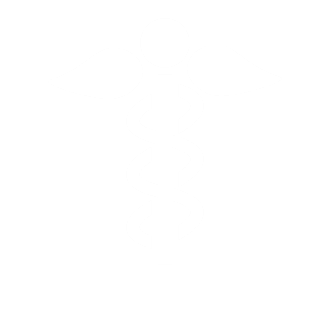 Do Resident Perceptions of Active Participation Change over the course of their Residency
Christina Raguckas, DO; Kehinde Eniola, MD, MPH; Katie Westerfield, DO; Jesse Clark, DO; Richard Gray, DO; 
La Toya Jackson, DO; Lisa Harris, DO; Jasmyne Womack, MPH; Todd Zakrajsek, PhD
CONCLUSION
INTRODUCTION
METHODS
Residents report that hospital committee service by physicians is important.
About half of residents do not think it would be a valuable use of time during residency.
It appears that most resident participation in hospital committees is to meet mandatory education requirements.
Family Medicine residency training programs may help to improve resident perception of committee service through:
Allowing residents to choose committees of interest
Giving residents a voice/vote on the committee
Small group discussions regarding what it means to practice a profession
Forums to discuss the connection between hospital committees, patient outcomes, patient safety, standards of care 
Allowing protected time for committee involvement 
The response rate for the 2018 follow-up survey was significantly lower than 2016, therefore it is difficult to ascertain any comparable differences.
Systems-based practice is a core competency for family medicine. 
Resident participation on hospital committees encourages leadership, inter-professional practice, and involvement at an institutional level. 
Confusion regarding the roles and responsibilities of residents on hospital committees can lead to dissatisfaction and resistance to participation. 
Our study examines overall resident attitudes regarding participation on hospital committees and how their perception may change over the course of residency.
An anonymous survey regarding attitudes towards hospital committee involvement was distributed electronically to residents of 13 family medicine residency programs across the US during June-July 2016 and a repeat survey was sent during June-July 2018. Results were received from 94 residents in 2016 and 18 residents in 2018..
RESULTS
WHY DOES THIS MATTER?
Leadership, advocacy, and service to the profession are crucial skills and behaviors that family medicine educators strive to cultivate in their residents.  
As educators, we need to value the involvement of young physicians in hospital committees and appreciate the perceptions of learners regarding these activities. 
If we understand the perceptions of residents, then we can adapt our curricula to mitigate negative perceptions.
Without evaluating resident perceptions, a plan of action to foster a culture of engagement in the health system cannot be developed.  
We aim to measure current resident perceptions regarding hospital committee service, determine levels of resident involvement in hospital committees and monitor for a shift in perception by the end of residency that may translate into continued service to the profession throughout their career.
REFERENCES
Dyne, P., Strauss, R. & Rinnery, S., Systems-based Practice:  The Sixth Core Competency. Acad Emerg Med. Vol. 9 No. 11, November 2011.
Dunnington, G. & Williams, R. Addressing the New Competencies for Residents’ Surgical Training. Academic Medicine, Vol. 78, No. 1. January 2003.
O’Heron, C., Jarman, B. A Strategic Approach to Quality Improvement and Patient Safety Education and Resident Integration in a General Surgery Residency. Journal of Surgical Education. Vol 71 (1). Jan/Feb 2014.
Dixon, J., Papaconstantinou, H., Erwin, J., et al. House Staff Quality Council: One Institution’s Experience to Integrate Resident Involvement in Patient Care Improvement Initiatives. The Ochsner Journal 13:394-399, 2013.
ACKNOWLEDGEMENTS
Why or why not participate?  Shared Themes
We would like to thank residents from the following programs for participating:
Community Hospital East Family Medicine Residency
Cone Health Family Medicine Residency Program
Houston Family Medicine Residency Program
Martin Army Community Hospital FMR
Penn State Health St Joseph's Family Medicine Residency Program
SLU/Scott AFB FMR
The Wright Center for GME Family Medicine Residency Program - Lackawanna
The Wright Center for GME Family Medicine Residency Program - Luzerne
UNC-Chapel Hill Family Medicine Residency
Union Hospital Family Medicine Residency
UNMC/Offutt AFB FMR
Westview Family Medicine Residency
Womack Army Medical Center
Make a change
Lack knowledge
Time constraints
Have a voice
Required
Overburdened
Icons by Melissa Schmitt and Patrick Morrison from the “Noun Project”